CALLING ALL EVENT ORGANIZERS!
2022 Event Organizers Meeting  

Janet Robinson 
May 19, 2022
WHY POST???
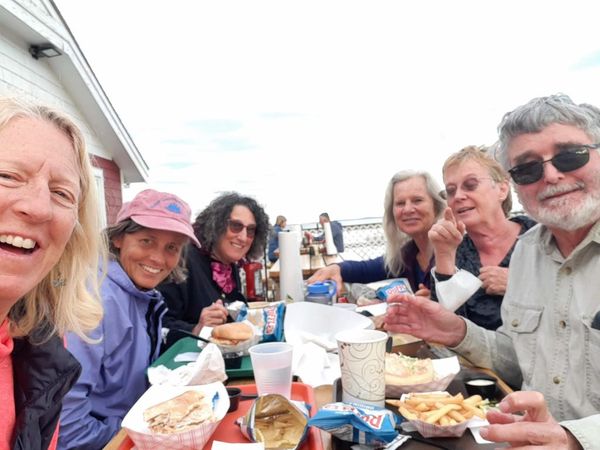 Make New Friends
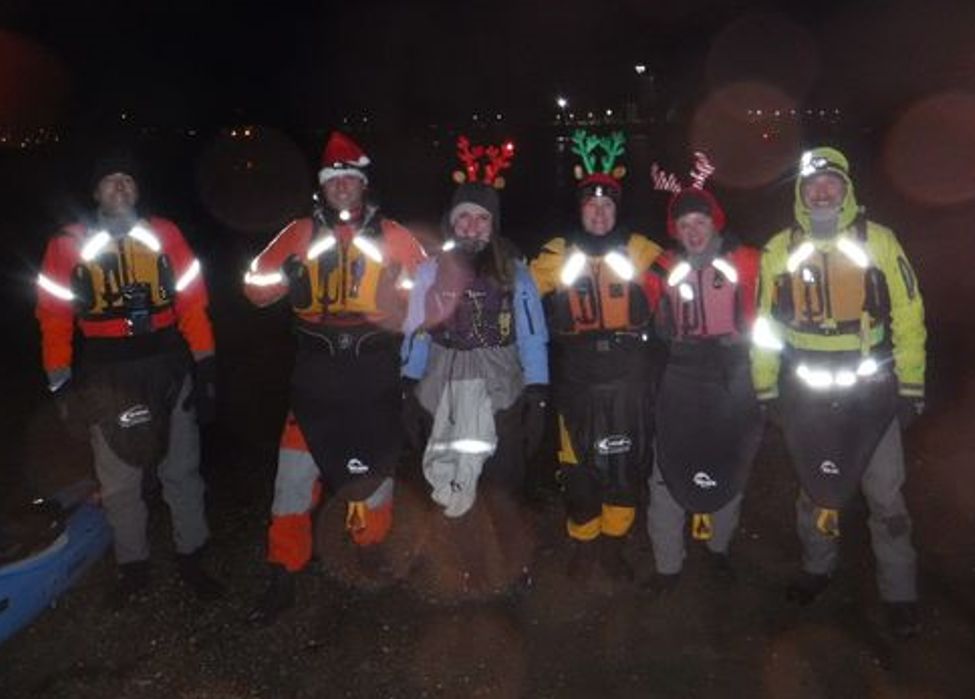 Do Quirky Trips
WHY POST???
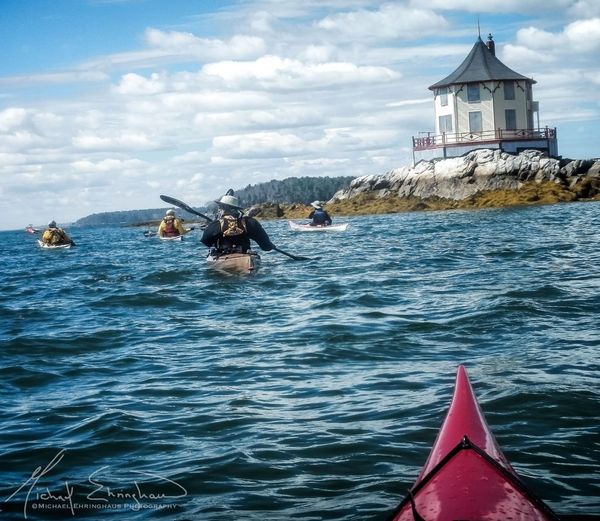 Do More Paddling
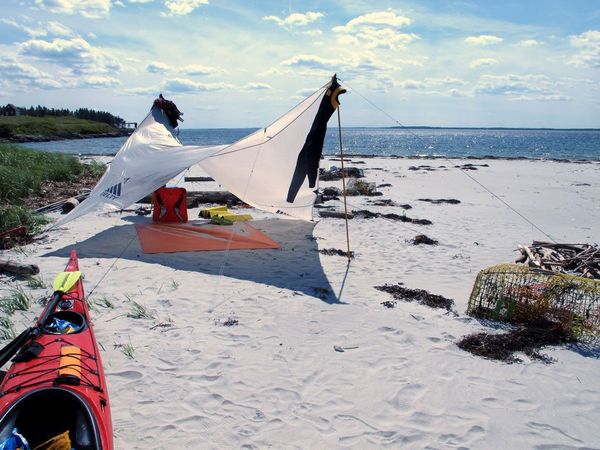 Go camping
AND: To Keep our Club Going!
What We’ll Talk About
I.  What to post:  what makes  a SMSKN trip 

II.  Who can post trips 

III.  Expectations of Event Organizer

IV.  Mentor Program 

V.  How to work the Meetup page
I.  What Makes a “SMSKN” Trip?
Mission statement provides guidance…
“The Southern Maine Sea Kayaking Network (SMSKN) is an organization for ocean-going sea kayakers to meet paddling friends, learn about safe paddling, and plan trips together.”
Meetup page, 2022
In short:  community and safety
Southern Maine Sea Kayaking Network (SMSKN) is an organization for ocean-going sea kayakers to meet paddling friends, learn about safe paddling, and plan trips together.
Where we paddle:
Open ocean or bays
Tidal rivers
NOT inland lakes or rivers
Why?   Ocean and inland paddling communities vary widely
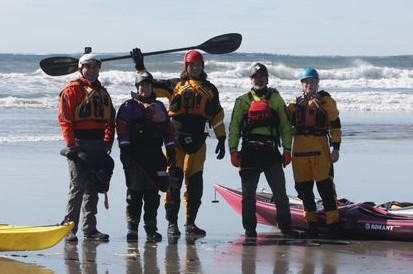 ≠
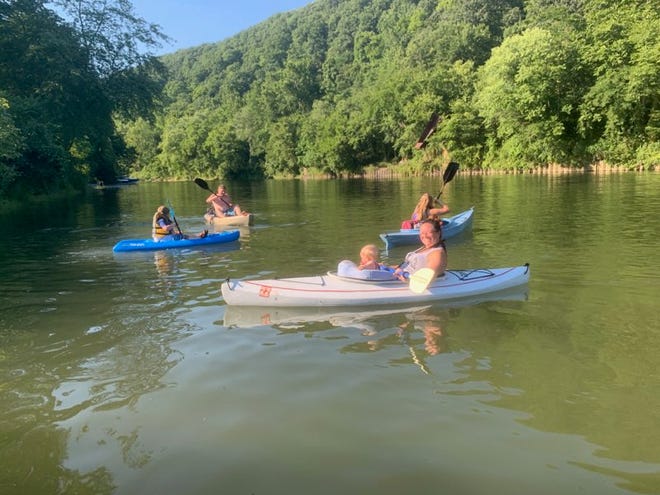 Ocean paddling requires unique skills and safety practices
Southern Maine Sea Kayaking Network (SMSKN) is an organization for ocean-going sea kayakers to meet paddling friends, learn about safe paddling, and plan trips together.
Approximately 16+ ft. boats with sealed bulkheads; pfds, spray skirts required

NOT SUPs, sit-upons, pedal-driven, fishing kayaks, whitewater boats
Why?  To maintain consistency in approach, skills and expectations
This Means:

Safer trips

More enjoyable trips

MORE trips
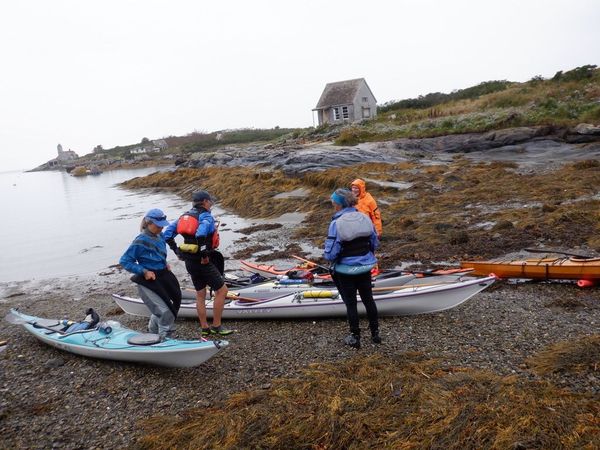 ≠
II.  Who Can Post Trips?
Meetup “Event Organizer” Designated by President
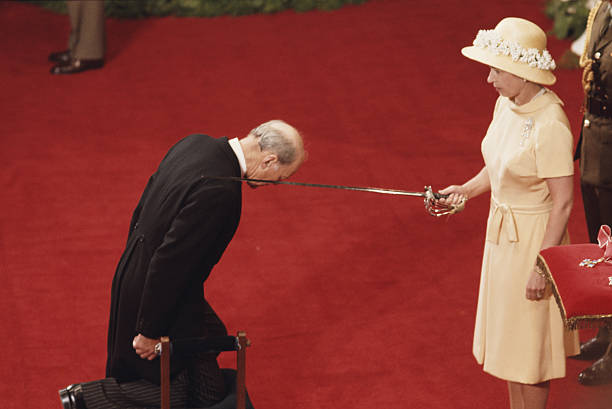 What is an Event Organizer?
Member who conceives of and can initiate a trip by a Meetup post

Plays same role as a trip initiator among friends!
What an Event Organizer is NOT:
“Leader”
“Guide”
Responsible for everyone’s safety
“In Charge” of the trip
Trained, approved, or certified, skilled

All members take responsibility for their own safety, equipment,  skills, and conduct during each event
Qualifications?
No formal procedural criteria or training requirements, but- 
Moderately experienced; not a beginner
Willing to follow basic club guidelines and safe boating practices

See “Guidelines for Trip Organizers” on smskn.net/Trip Planning
III.  Expectations of Event Organizers
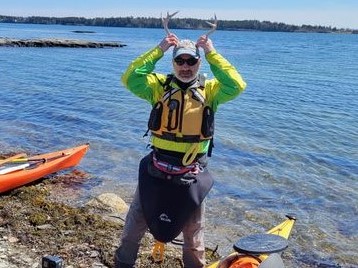 Event Organizer Duties
Think up a fun trip
Post an accurate description on Meetup
Communicate with attendees
Make the go/no go decision on both the TRIP and PARTICIPANTS
Hold a pre-launch meeting 
Monitor group enroute
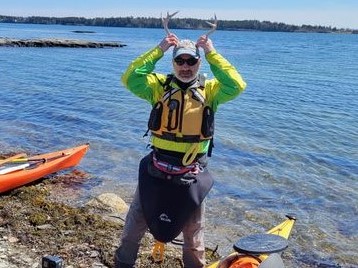 1.  What’s a “Fun”Trip?
Whatever YOU Enjoy!
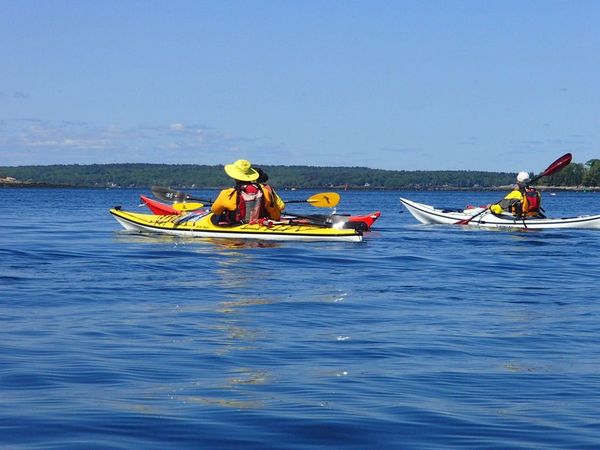 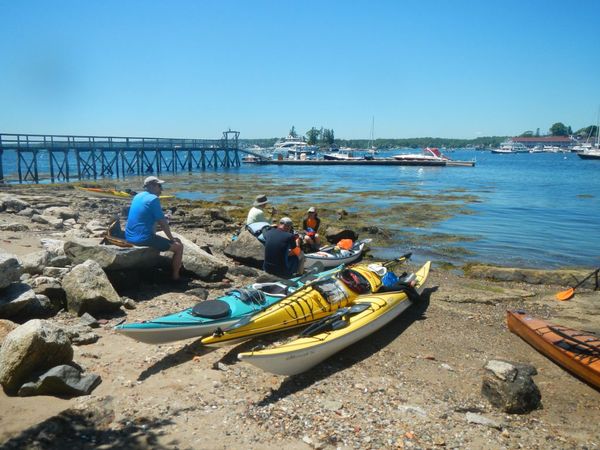 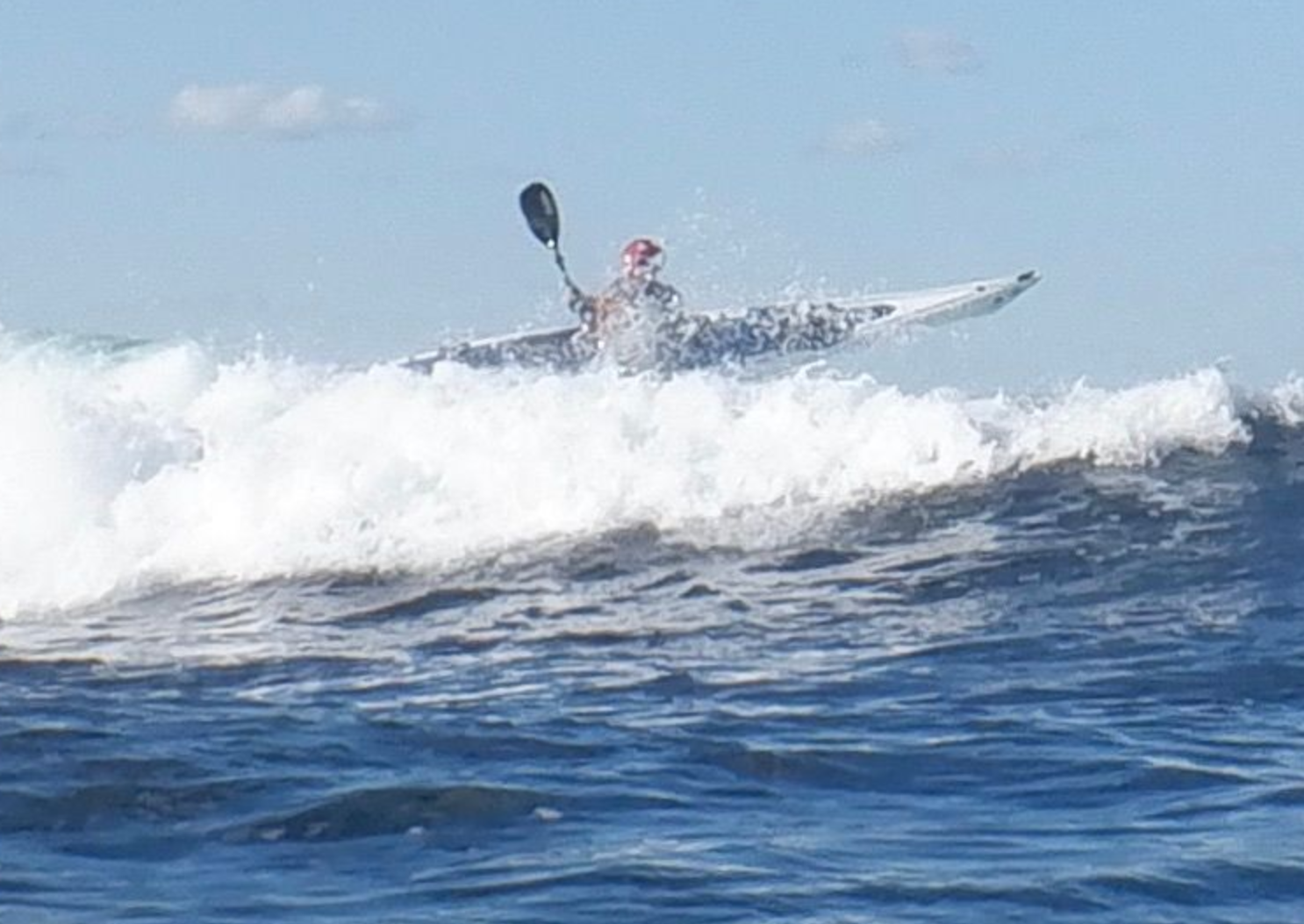 Interests are Diverse
SMSKN Board does not arrange or provide trips

Our members make the trips happen! 

Quiet water, rough water, theme-based; all okay
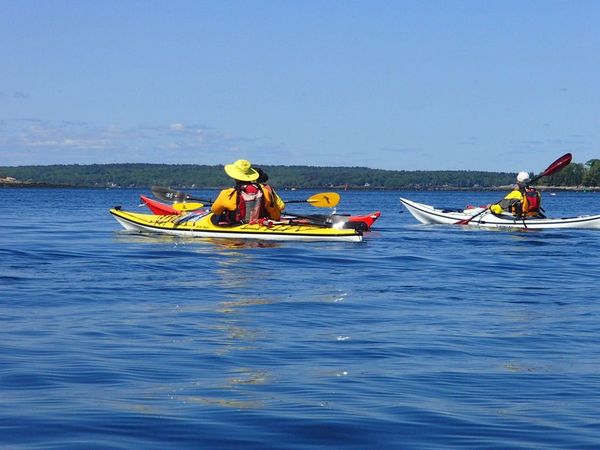 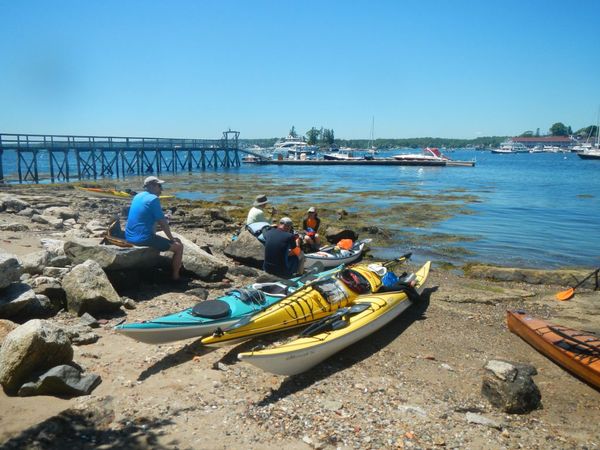 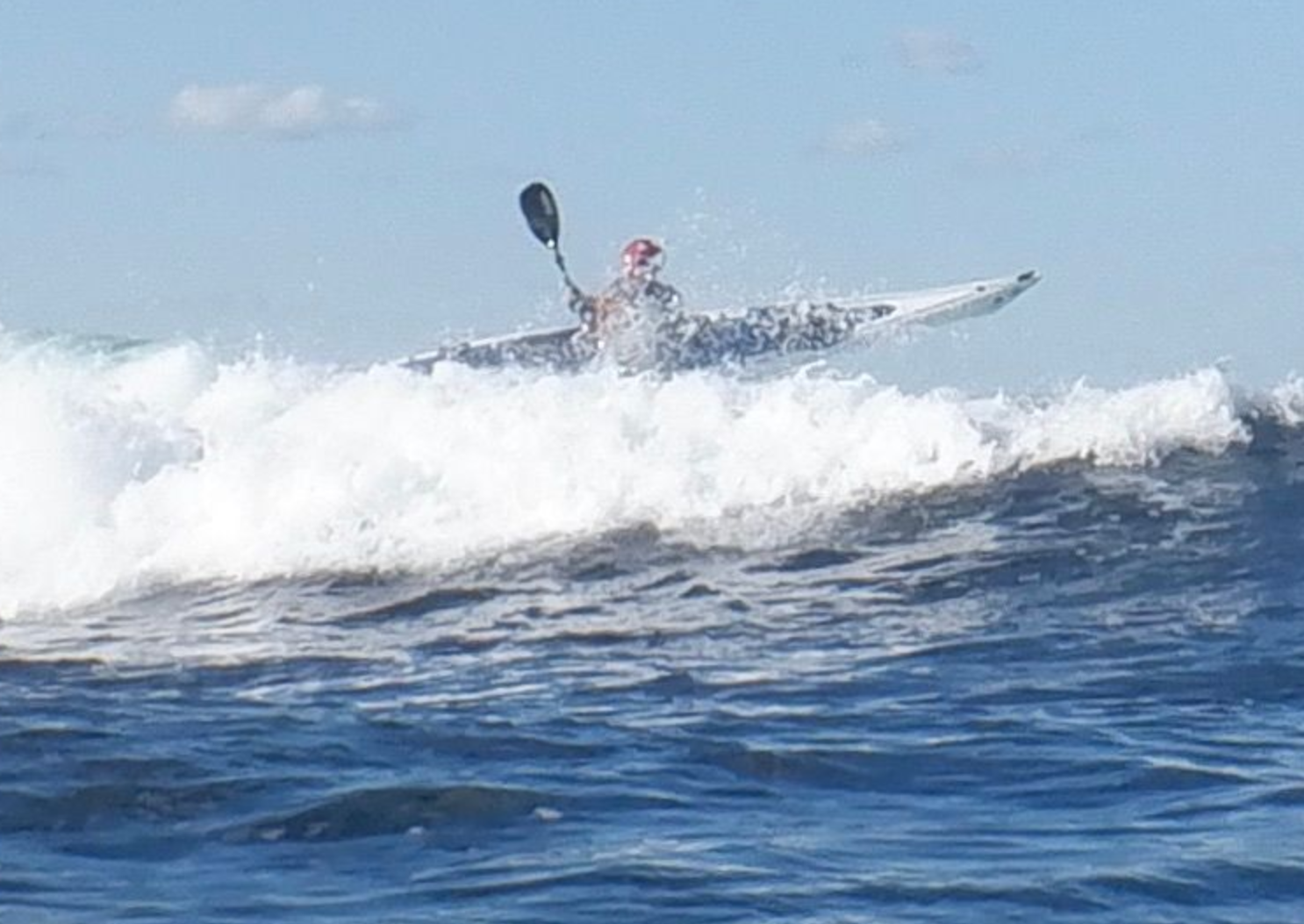 What NOT to Post:
“JOINT TRIPS” with other clubs; use Courtesy Post instead to avoid liabilities.  Contact President (=“Organizer”)

Vendor trips or events; use Discussions page if of particular interest to members.
2.  Post an Accurate Trip Description
Description is THE most important means of making sure people can choose trips within their abilities

Accuracy and clarity important

No surprises!
Minimum Info for a Trip Description
Description of route or activity, noting highlights or challenges
Trip length in nautical miles
Trip duration:  departure and return time
Boat or gear requirements (e.g. helmets, boat length, lights)
Immersion protection needs (dry suits, wet suits, etc)
Weather?  Be speculative.  Best - have attendees monitor.  Wind speed in knots.
3.  Communicate with Attendees
Watch posting for comments and questions; respond promptly

Can request personal contact by attendees for evaluation

Update posting if weather changes 

Make sure your Meetup settings are set to get messages and notifications by email
4.  Make Go/No Go Decisions
Event Organizer can cancel trip due to weather, group size, other factors

Event organizer can also turn away attendees with insufficient skills or equipment
Important:  It’s okay to turn people away!
Wrong boats:  e.g. too short, no sealed bulkheads, poor condition, etc.  
Gear:  e.g no pfd, spray skirt
Immersion protection:  insufficient for season; dry suit in cold water
Skills:  insufficient for conditions
ANYTHING ELSE!!

NECESSARY FOR SAFETY OF WHOLE GROUP
5.  Hold a Pre-launch Meeting
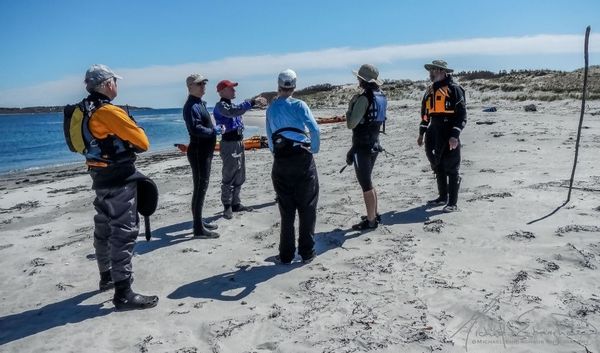 5.  Hold a Pre-launch Meeting
Discuss day and route with group before leaving
Weather, tides, route, challenges, etc. 
Helps attendees gage suitability

Note that everyone responsible for own safety, but watch out for each other.

Ensure that everyone has signed Participant Agreement.  John Contas will let you know if someone hasn’t.  Have hard copies on hand.
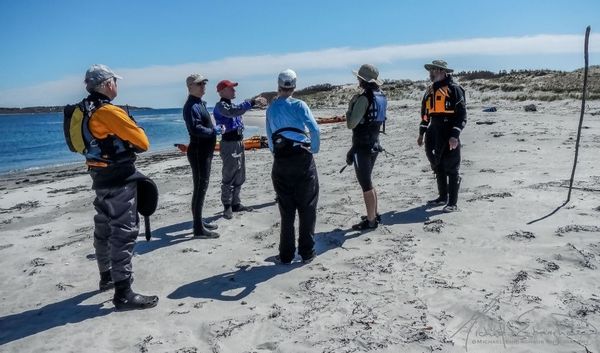 6.  Monitor Group Enroute
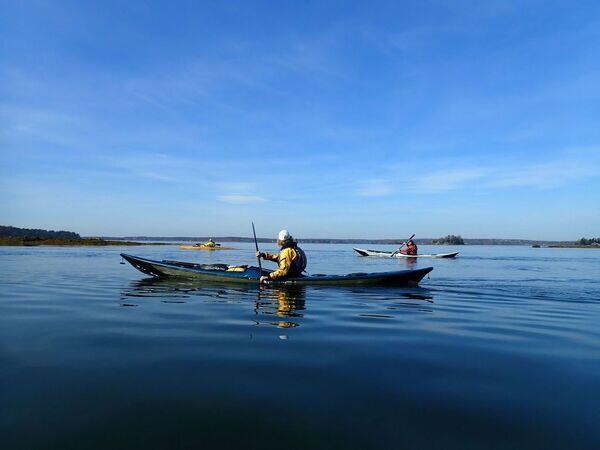 What does Monitoring Mean?
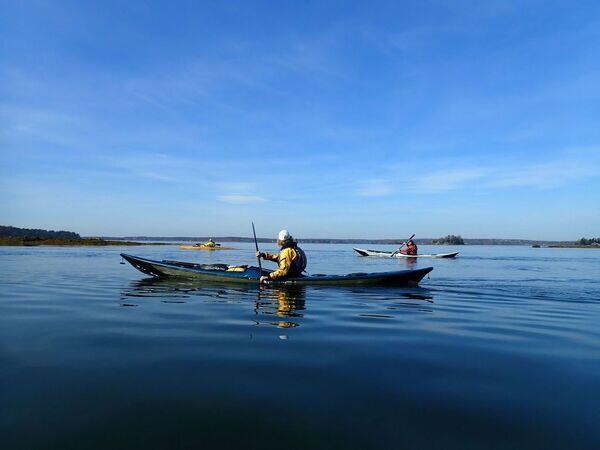 Keep track of people; count!
Keep track of schedule and route
Confer with group on changes or conditions
OKAY for group to split
THAT’S IT!
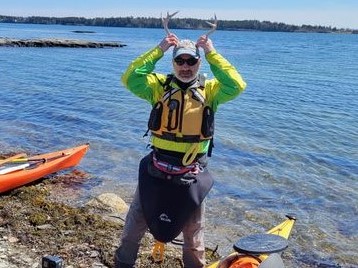 BEYOND SMSKN:  Additional Safety Practices Recommended!
Radio use

Float Plans

Emergency gear, etc. etc.
See Kayak Hipster:
https://www.youtube.com/watch?v=u8pEZiUeEPw­
Interested?   Not Quite Sure??
Mentor Program in Works!
Experienced Members to help with posting, possibly attend trip

Demonstration trip for prospective or new Event Organizers

Brought to you by our Skills Committee!
QUESTIONS?
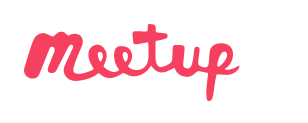 How to post a trip
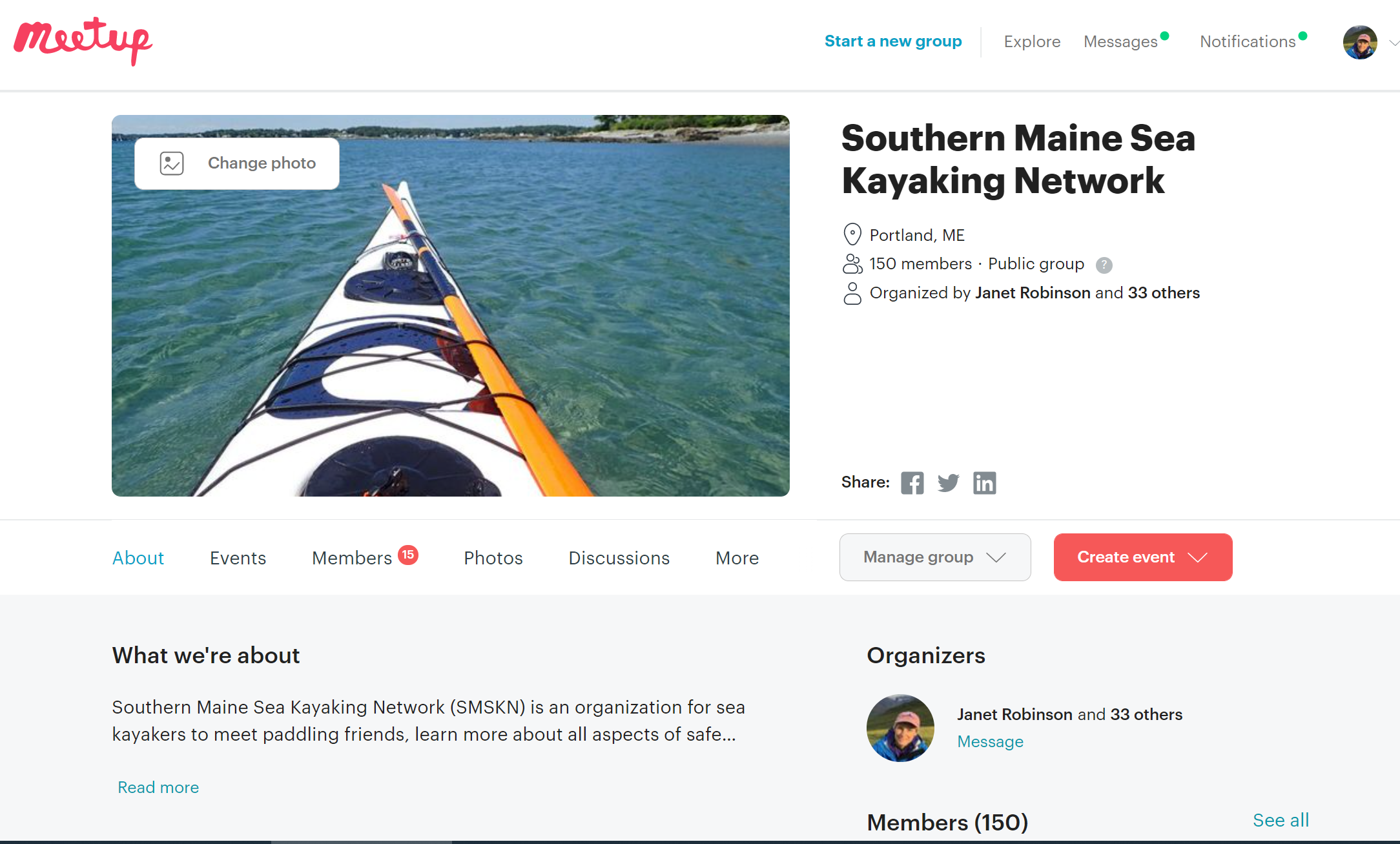 START HERE
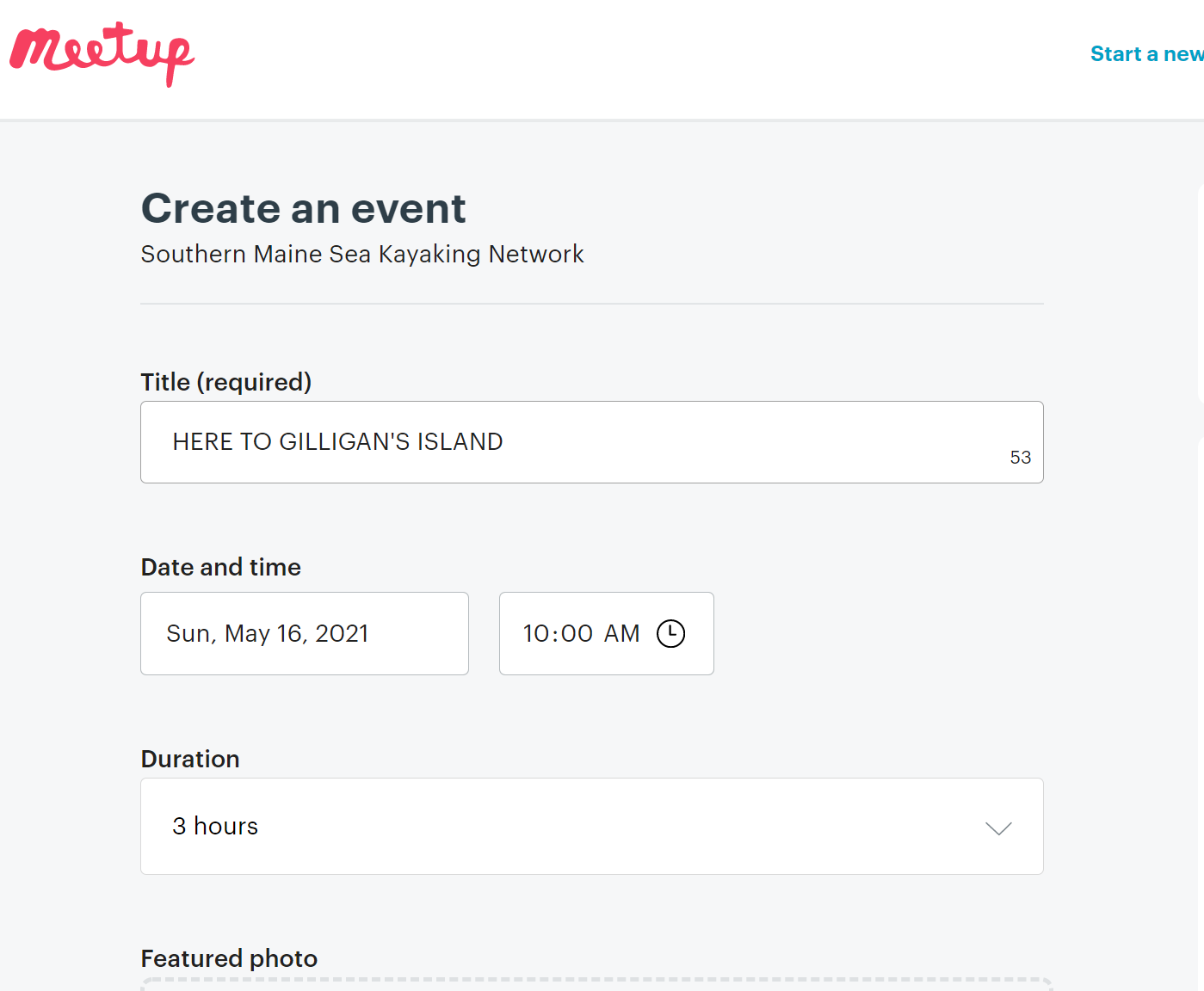 FILL OUT DETAILS
LAUNCH TIME, unless otherwise noted
BE GENEROUS
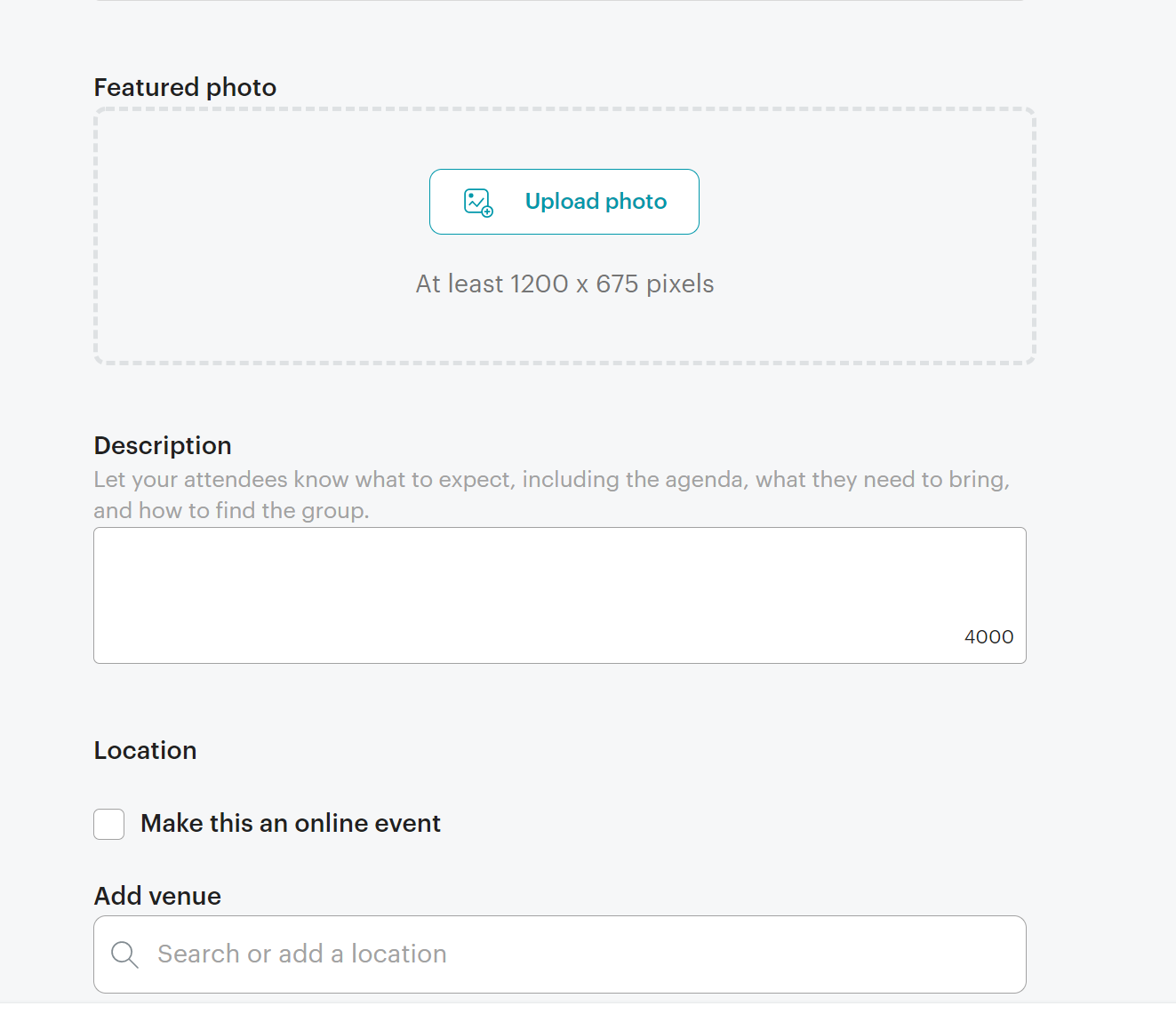 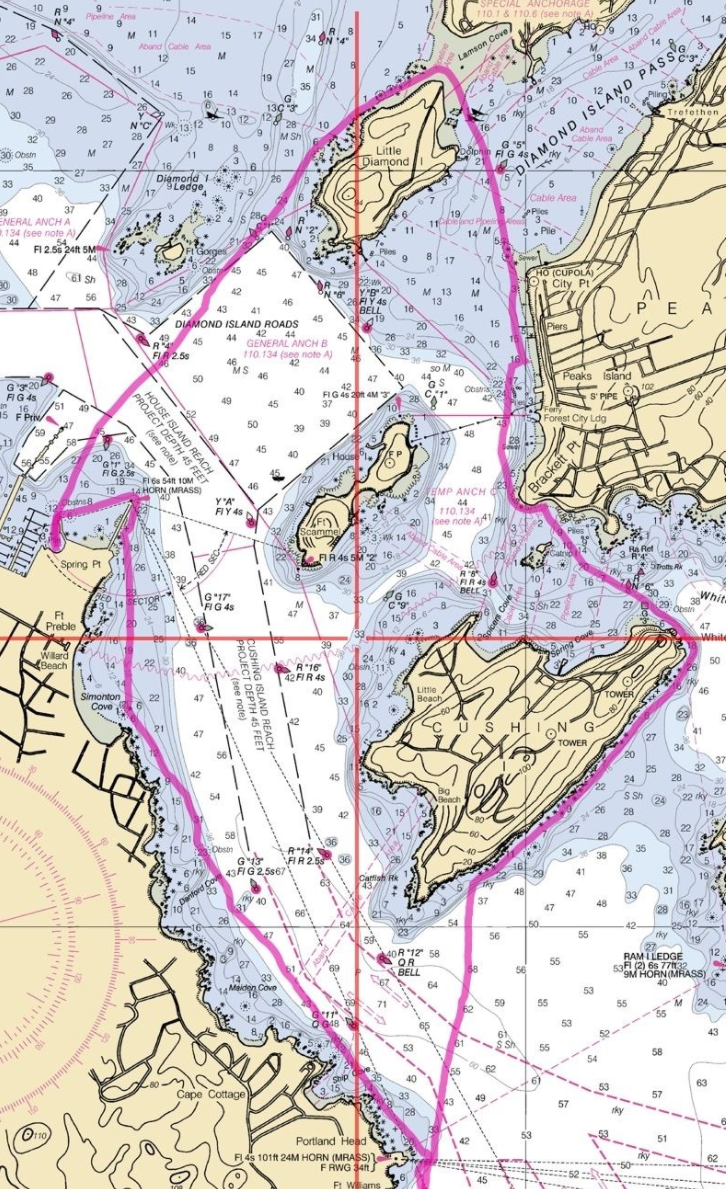 Loading
Sometimes
Problematic
PICTURES 
ARE NICE
Can illustrate
Route here
MOST IMPORTANT SECTION!
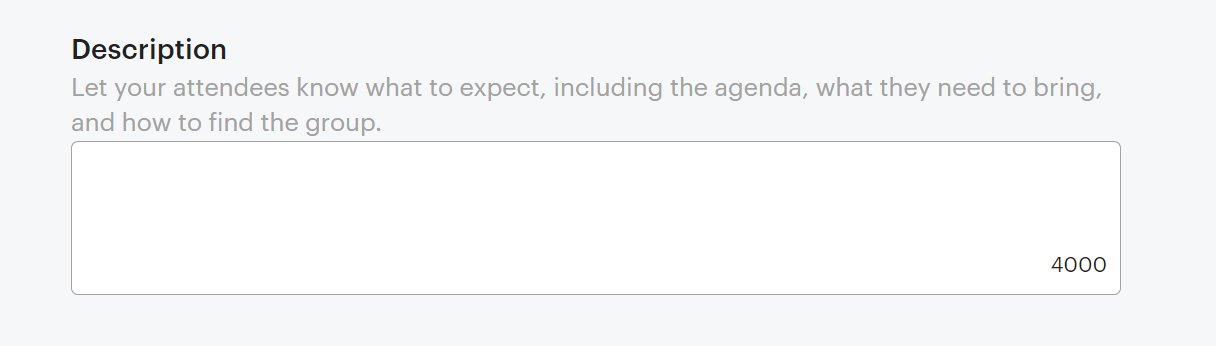 Provide enough information so that members can tell if this trip is within their abilities and gear
Route description
Trip length, NM
Challenges
Trip level (smskn.net/Trip 	Planning)
Immersion Protection
Boat length, sealed bulkheads 
Attractions, lunch stop, etc. 
Group size (if any)
Be cautious about giving weather – it may change
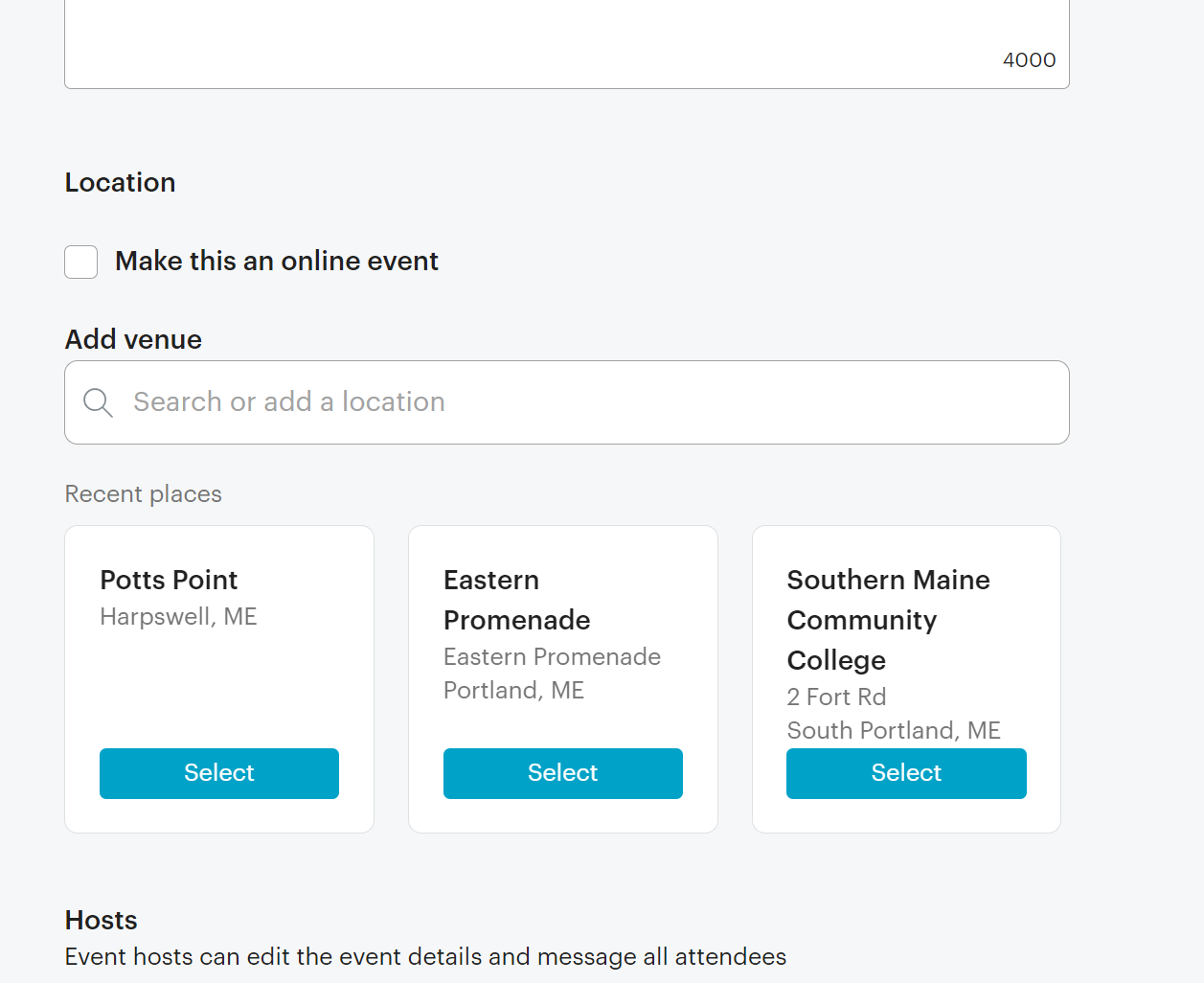 LAUNCH SITE:
MUST BE A GOOGLE MAPS LOCATION!!! Like below.  
Then modify.
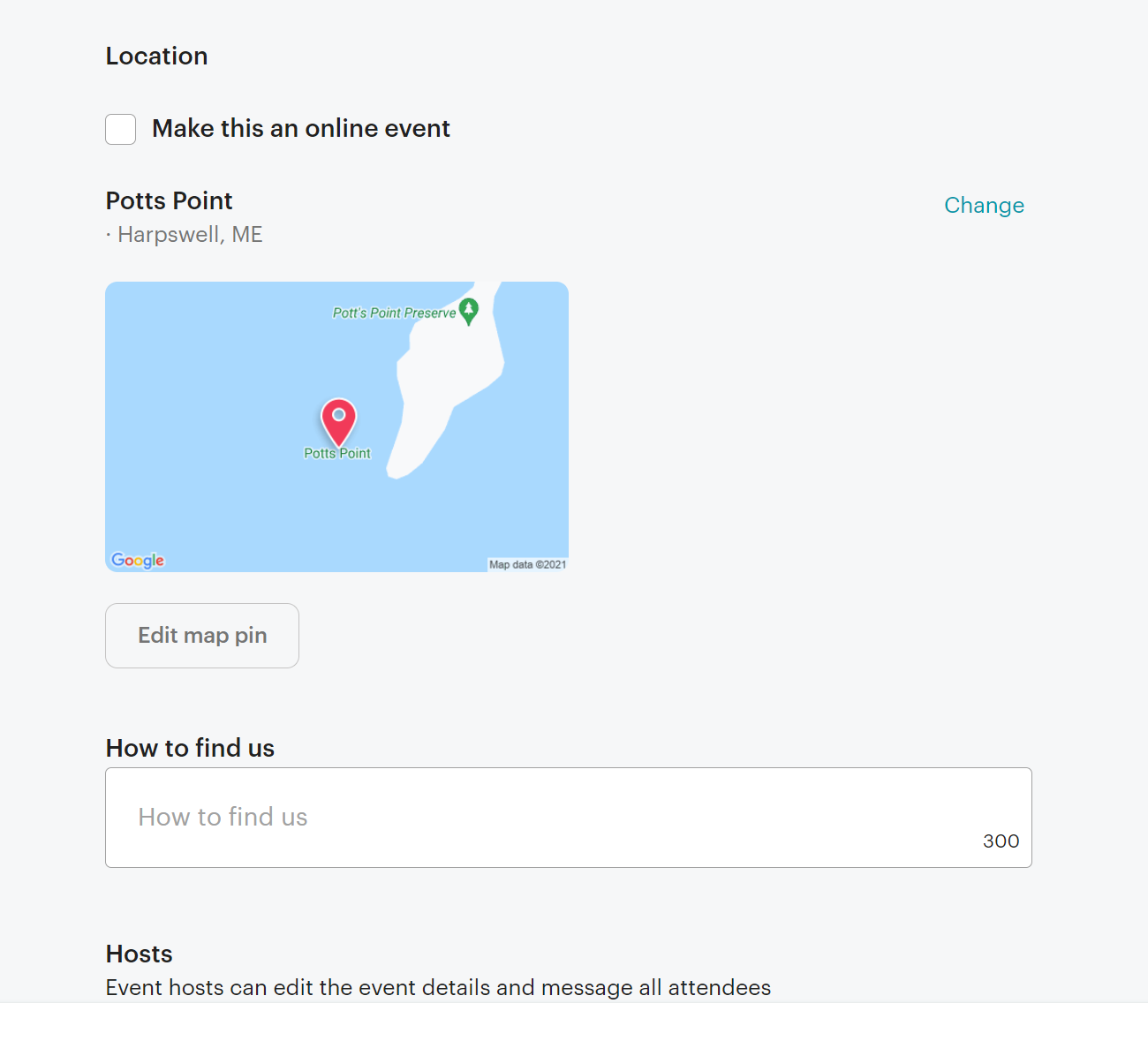 Use edit tool to move point to where you really want it.
Use this space to give details (“dirt road after third house on left…”
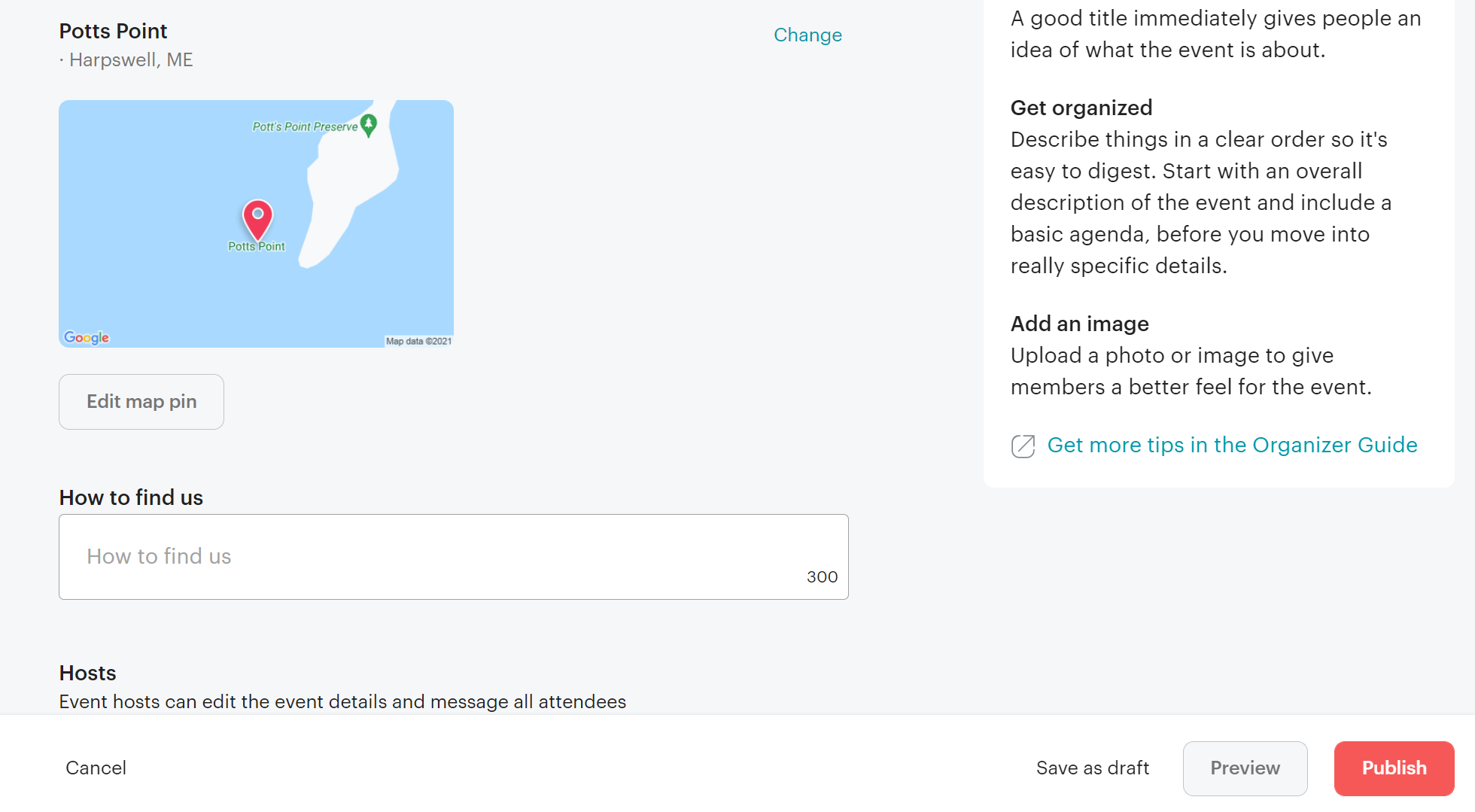 DO THIS FIRST!
Then this.
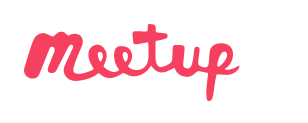 Next:  Publish

Next:  Announce

DONE!
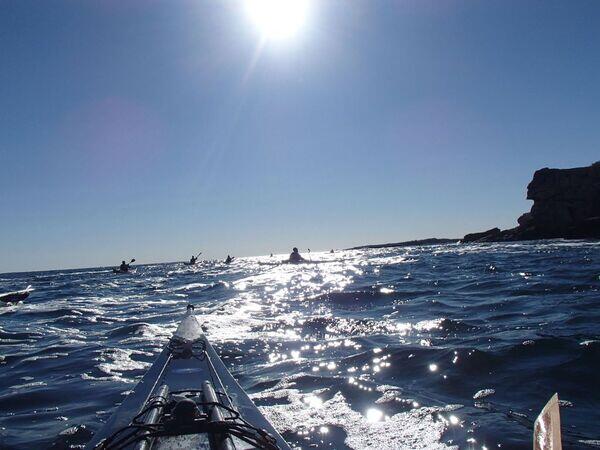 GO PADDLE!